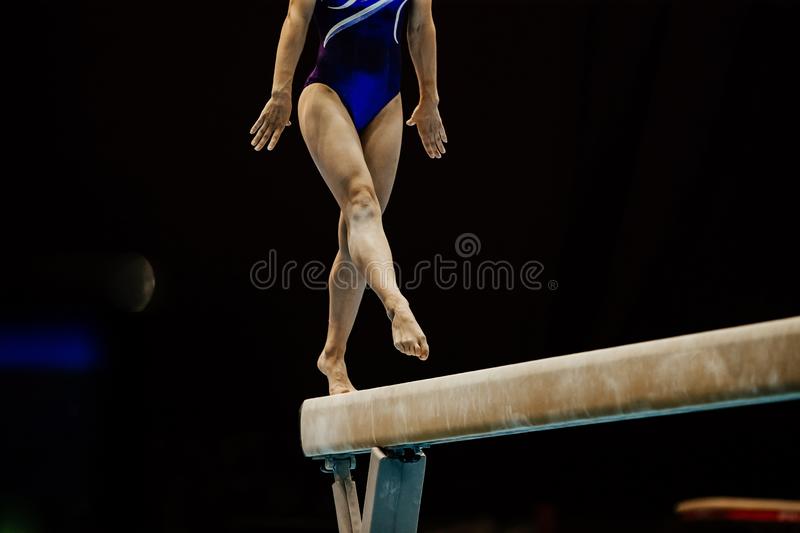 SPORTS FITNESS & FUN GYMNASTICS TEAMBOOSTER CLUB
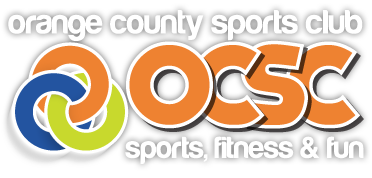 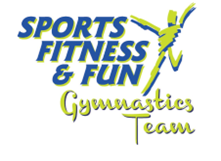 Parent Meeting – May 12, 2022
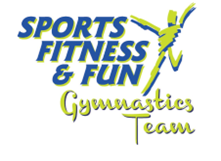 WHAT IS THE BOOSTER CLUB?
The booster club is a VOLUNTEER based organization that provides fundraising and volunteer support to the gymnastics program.
We operate according to our bylaws and are managed by a board that is elected by the members.
We are incorporated under the nonprofit organizational law 501(c)(3).
We are recognized under Federal Tax Law to be a tax exempt.
We are recognized under State Law to be an incorporated organization.
Non-Profit
Doesn’t mean we can’t generate more income than expenses, but any surplus funds we make must be put back into the organization to further our mission, (i.e. benefits to the gymnasts at SFFGT).
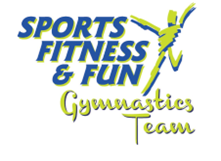 BENEFITS OF THE BOOSTER CLUB
What are the benefits of being a Booster Club?
#1 REASON – So we can FUNDRAISE!
All funds raised must be put back into the club to support our mission.
Brings Gymnasts together.
Seasonal, fun events are arranged so that gymnastics isn’t just all hard work.
Brings Parents together.
We all want to join together so that our kids have an excellent athletic, social, and educational experience.
Promotes the Gym and gives our girls visibility.
Promoted gyms help gymnasts achieve their goals (e.g. college gymnastics).
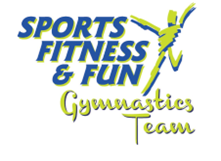 WHAT CAN’T A BOOSTER CLUB DO?
There are certain things that we CANNOT do
We CANNOT pay for gymnastics equipment that will be used by anyone else except our gymnasts. (e.g. New bar or beam equipment).
We CANNOT split or share any surplus funds with the gym.
We CANNOT fundraise for the gym – all fundraising must go back to the booster club to be used for the gymnasts.
We CANNOT share any surplus funds, from selling gym clothing or from concessions, with the gym.
We CANNOT fundraise to cover coaches salaries.
WHAT HAS THE BOOSTER CLUB DONE FOR MEMBERS AND GYMNASTS?
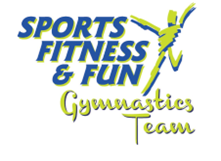 The Booster Club works together for the sole purpose of the good of ALL gymnasts
For the 2021-2022 season, to date, we have given back $30,096 in quota credits to parents.
In years past when there was a deficit in funds for meet registrations, we NEVER asked for more money from the parents. That is one of the benefit of the booster club. 
Typically, every year, we have provided a credit to subsidize new competition or warm-up apparel costs.
We organize fun events offered to the whole team.
Halloween 2021 haunted house.
Holiday Party.
Upcoming end of season banquet.
Previous Years (TreeScape, Picnic at the lake).
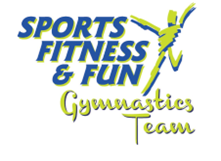 WHAT ELSE CAN WE DO?
We do have ideas for the future…
More events for the whole team.
Fundraising for specific purposes
Regionals competition.
Senior scholarships.
Fly away (destination), meets.
Additional ways to promote our gym and our gymnasts
But we want YOUR ideas?
Parents know their gymnasts and teams better than we do.
Talk with your level representative, Email the booster club, and come to parent meetings.
There are still levels without a representative. Volunteer and join the board.